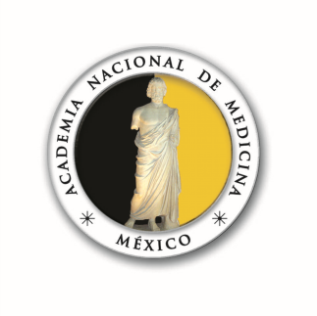 FACTORES METABOLICOS Y ENFERMEDAD CARDIOVASCULAR EN LA MUJER
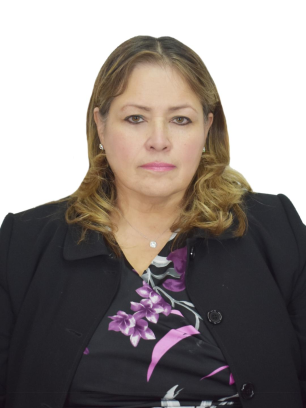 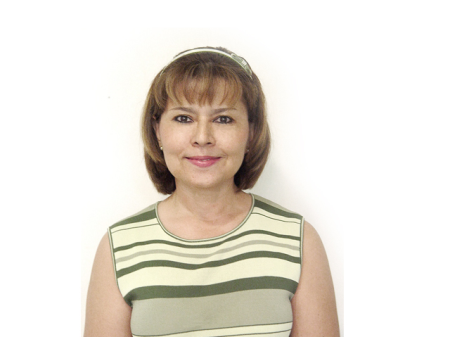 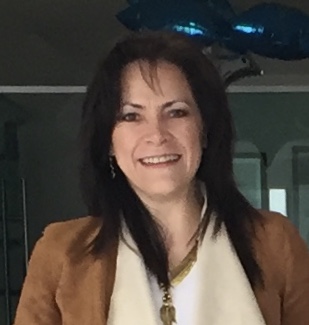 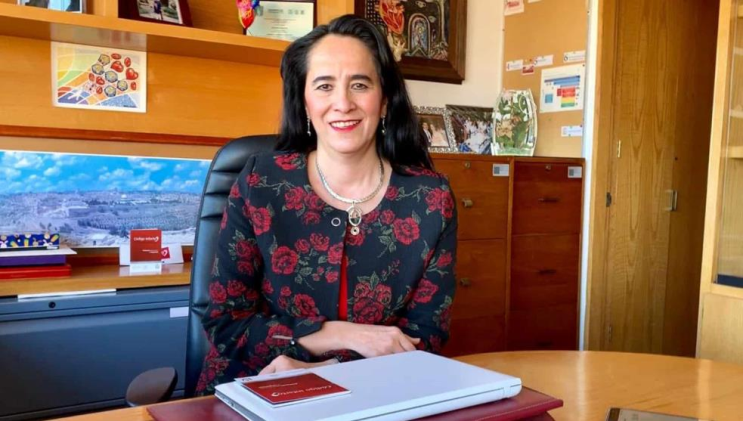 Dra. Alejandra Madrid M.
Dra. Rita A. Gómez D.
Dra. Lourdes Basurto A.
Dra. Gabriela Borrayo S.
Especialista en Endocrinología
Maestría y Doctorado en Ciencias Médicas
Investigadora Titular B
SNI nivel 2
Unidad de Investigación en Enfermedades Endocrinas, IMSS.
Especialista en Endocrinología
Maestría y Doctorado en Investigación Clínica.
 Investigadora Titular B
SNI  nivel 2
Unidad de Investigación en Epidemiología, IMSS.
Especialista en Cardiología
Maestría  y Doctorado en Ciencias Médicas
Investigadora Asociada
SNI nivel 1
Coordinadora del Programa Código Infarto, IMSS.
Especialista en Cardiología
Maestría en Ciencias Médicas
Investigadora Asociada
Coordinadora del Programa de Educación, IMSS.
[Speaker Notes: © Copyright Showeet.com – Free PowerPoint Templates]
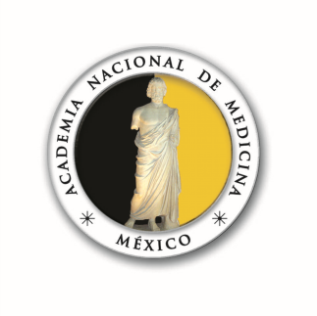 FACTORES METABOLICOS Y ENFERMEDAD CARDIOVASCULAR EN LA MUJER
REGULACIÓN HORMONAL DE LA HEMOSTASIA Y EL SISTEMA CARDIOVASCULAR
Dra. Lourdes Basurto Acevedo.
Investigador Titular 
Unidad de Investigación en Enfermedades Endocrinas, IMSS.
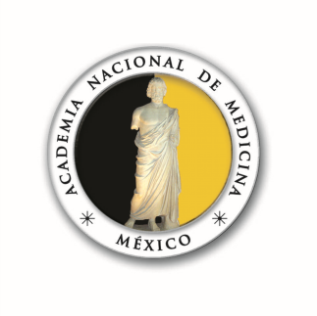 REGULACIÓN HORMONAL DE LA HEMOSTASIA Y EL SISTEMA CARDIOVASCULAR
Transición epidemiológica: mortalidad por grandes grupos de enfermedad 1980 - 2016
34 %
Variación1980-2016
295 %
ENFERMEDADES INFECCIOSAS
DIABETES MELLITUS
Fuente: SS, DGIS, SS,1950-2016.
[Speaker Notes: Regulación]
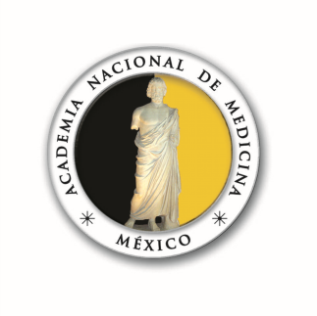 REGULACIÓN HORMONAL DE LA HEMOSTASIA Y EL SISTEMA CARDIOVASCULAR
Tasa de mortalidad por por cardiopatía isquémica en población IMSS, según grupo edad y sexo.
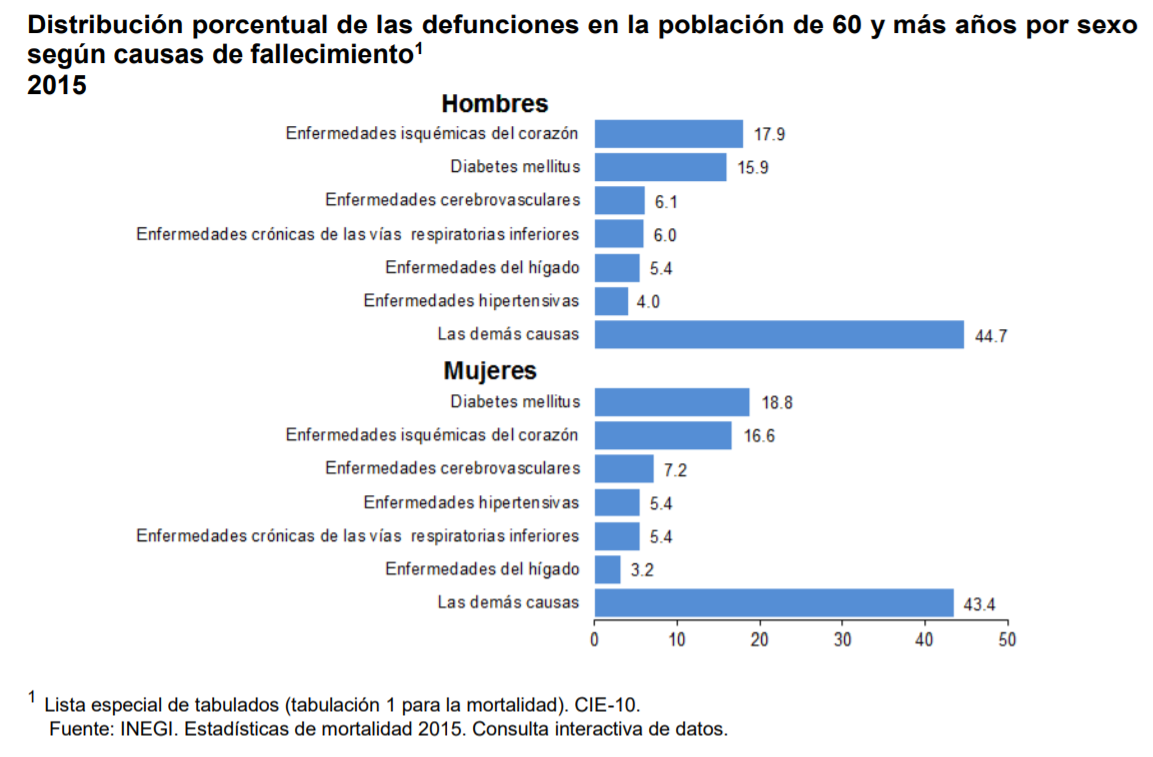 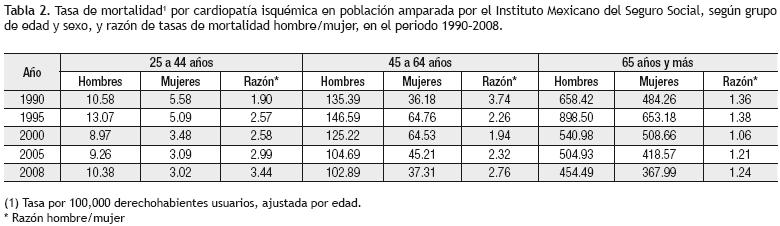 Fuente: Escobedo de la Peña J, et al. Arch Cardiol Mex 2010:242
Fuente: INEGI: Estadísticas de mortalidad 2015.
[Speaker Notes: © Copyright Showeet.com – Free PowerPoint Templates]
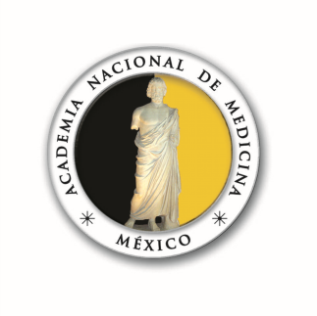 REGULACIÓN HORMONAL DE LA HEMOSTASIA Y EL SISTEMA CARDIOVASCULAR
Menopausia
Posmenopausia
Etapa reproductiva
Perimenopausia
Niveles de estradiol circulante
Incremento del riesgo cardiovascular
1 año
-2 años
Menarca
[Speaker Notes: © Copyright Showeet.com – Free PowerPoint Templates]
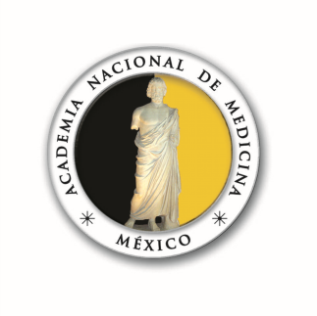 REGULACIÓN HORMONAL DE LA HEMOSTASIA Y EL SISTEMA CARDIOVASCULAR
Hormonas que regulan el sistema cardiovascular y la hemostasia
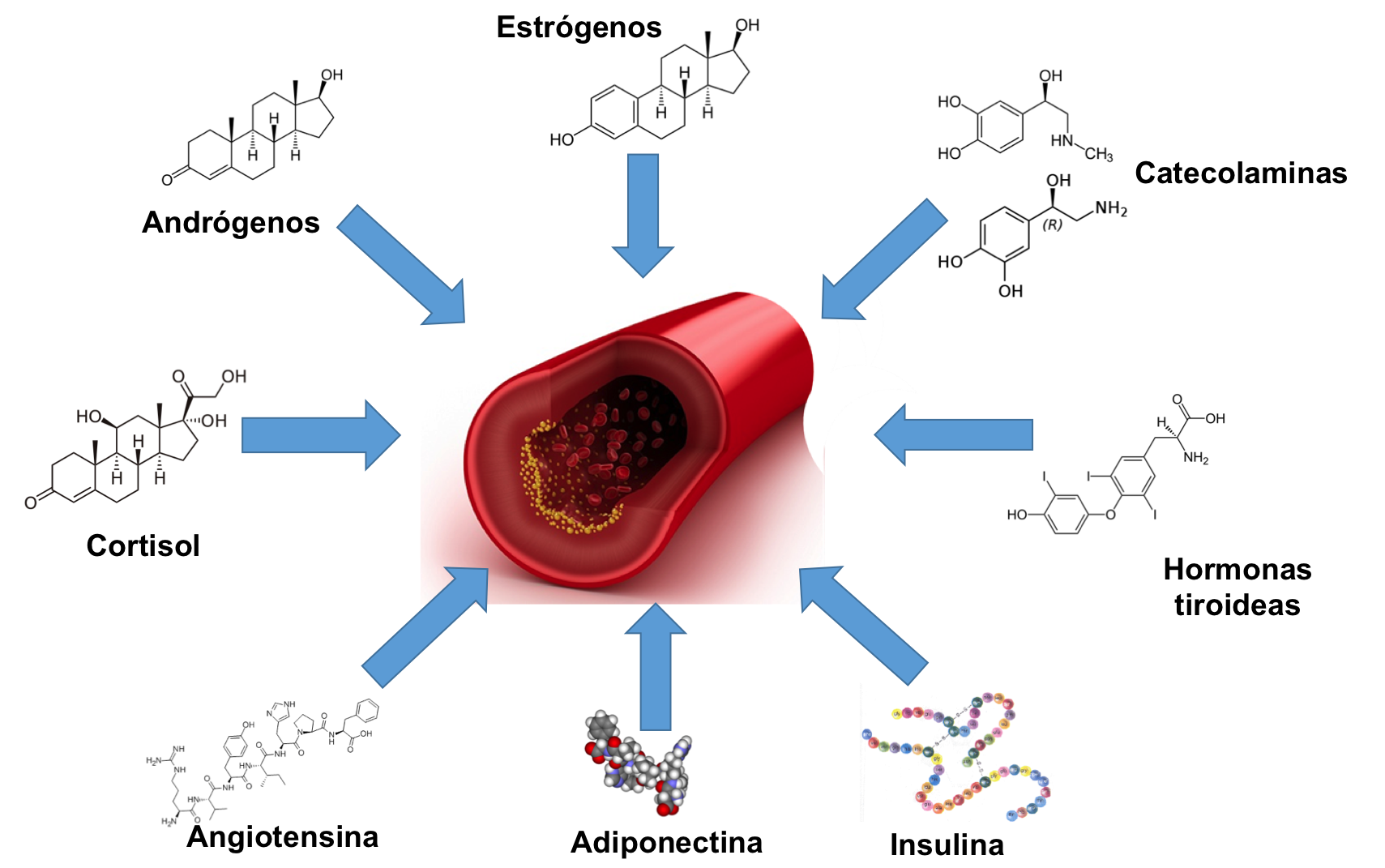 [Speaker Notes: Flecha estrogenos]
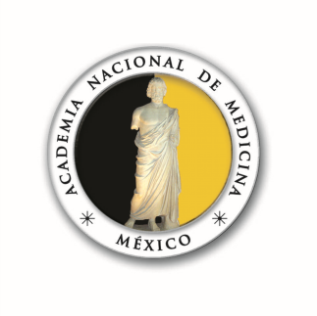 REGULACIÓN HORMONAL DE LA HEMOSTASIA Y EL SISTEMA CARDIOVASCULAR
Estrógenos y genes relacionados con el metabolismo y función cardiovascular.
Genes relacionados a vasodilatación:
Ciclo-oxigenasa
Sintetasa de prostaciclinas
Sintasa NO endotelial (eNOS)

Genes relacionados a vasoconstricción:
Endotelina-1
Receptor de Angiotensina II tipo 1
Renina
Enzima convertasa

Genes relacionados a angiogénesis:
Factor de crecimiento del endotelio vascular (VEGF)
Colágena
Metaloproteinasas
E-Selectina
Factores de crecimiento (TGFβ1, PDGF)
Genes relacionados al metabolismo:
Lipoprotein lipasa
Apolipoproteinas A, B, D, E, Lp(a)
Leptina
Genes relacionados a inflamación 
Molécula de adhesión vascular (VCAM-1)
Citocinas (IL1, IL6, TNFα)
Receptores de citocinas. 

Genes relacionados  al  sistema  de coagulación y fibrinolisis:
Fibrinógeno
Proteína  S
Factores de coagulación V, VII, IX, X
Inhibidor del activador del plasminógeno 1 (PAI-1)
Antitrombina III
Activador del plasminógeno tisular
Factor de crecimiento derivado de plaquetas.
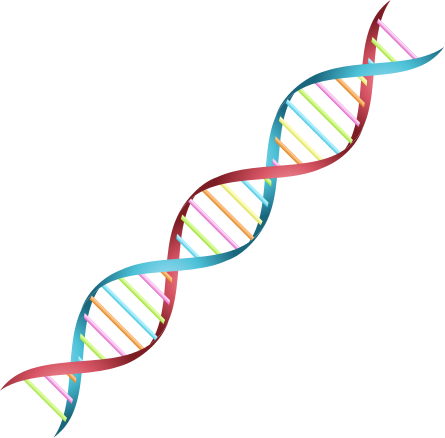 [Speaker Notes: © Copyright Showeet.com – Free PowerPoint Templates]
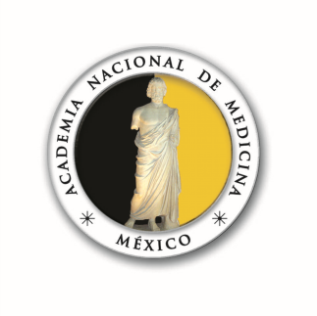 REGULACIÓN HORMONAL DE LA HEMOSTASIA Y EL SISTEMA CARDIOVASCULAR
Efectos de los estrógenos consecuencias de su déficit.
Acciones de Estrógenos:
Déficit de Estrógenos:

La menopausia es un factor de riesgo para ECV porque el déficit estrogénico afecta la función metabólica y vascular.

Los cambios que se observan son modificación de la distribución de la grasa corporal de un patrón ginoide a androide, disminución de la tolerancia a la glucosa, alteración de los lípidos, incremento de la presión arterial, aumento del tono simpático, alteración de la función endotelial y de la respuesta a la inflamación.
↑ HDL-c
↓ LDL-c, colesterol, triglicéridos
↓ Lipasa hepática, LPL
↑Receptores de LDL
↑ Niveles y sensibilidad a la leptina
↓ Niveles de adiponectina
↓ Niveles de resistina
↓ IL-6, TNF-α, MCP-1
↑ Sensibilidad a la insulina 
↑ Glucólisis
↑ Ciclo de los ácidos tricarboxílicos
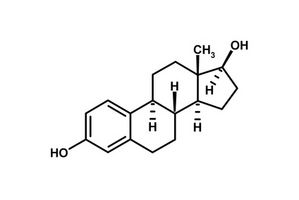 ESTRADIOL
↓ Proliferación,  migración de células 
↓ Matriz extracelular 
↓ ICAM para leucocitos
↑ Angiogénesis
↓ Viscosidad sanguínea
↓ Fibrinógeno, Factor VII, VIII
↑ t-PA
↓ PAI-1
↑ Vasodilatación
↓ Vasoconstricción ↑ Reparación endotelial 
↑Prostaciclina  = ↓ Agregación plaquetaria
8
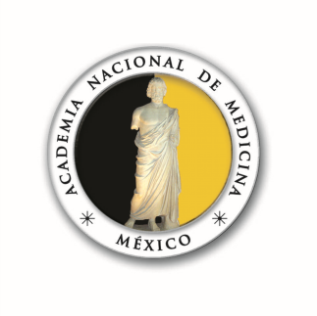 REGULACIÓN HORMONAL DE LA HEMOSTASIA Y EL SISTEMA CARDIOVASCULAR
mg/dL
mg/dL
mg/dL
mg/dL
p<0.05
p<0.01
p<0.01
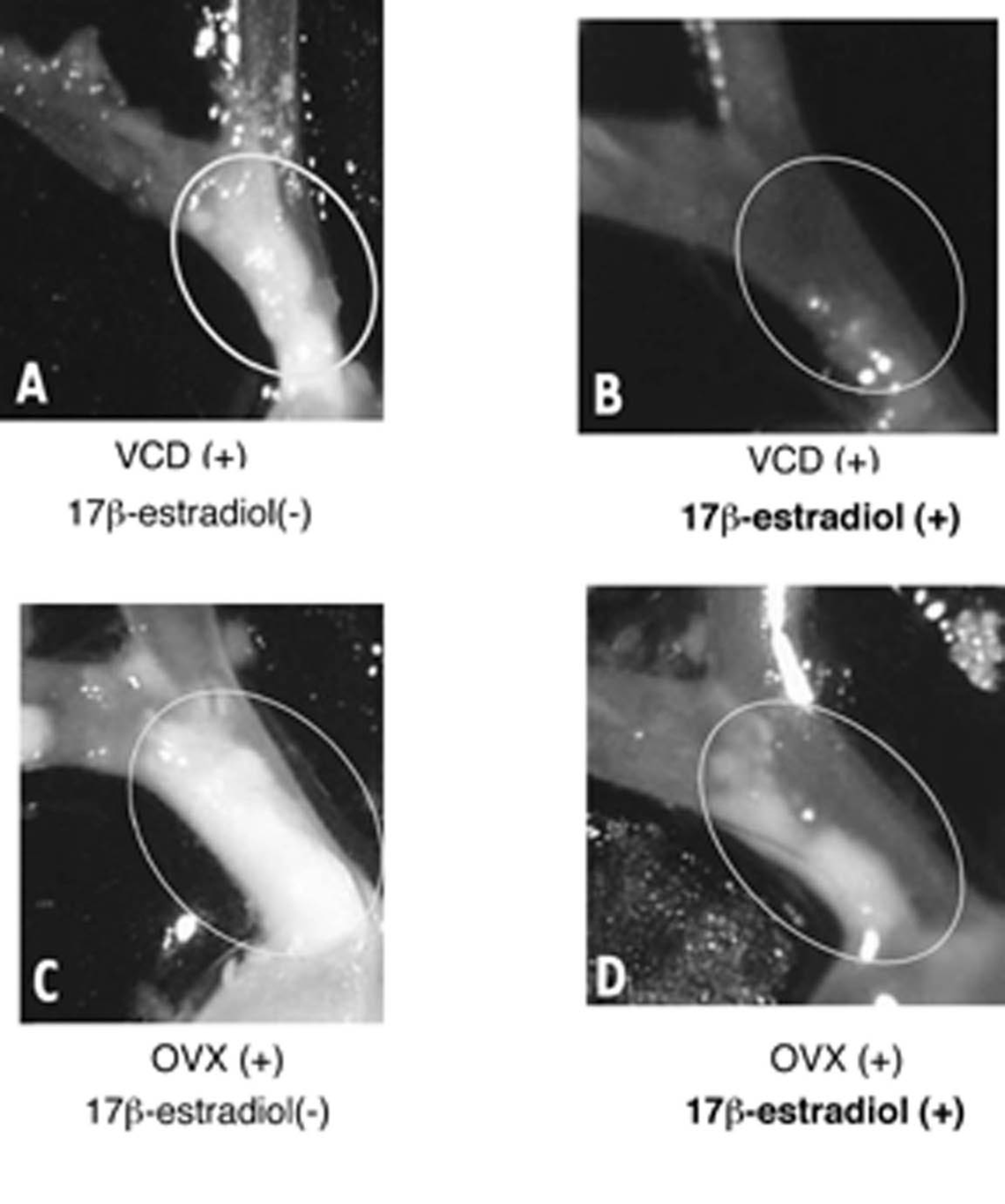 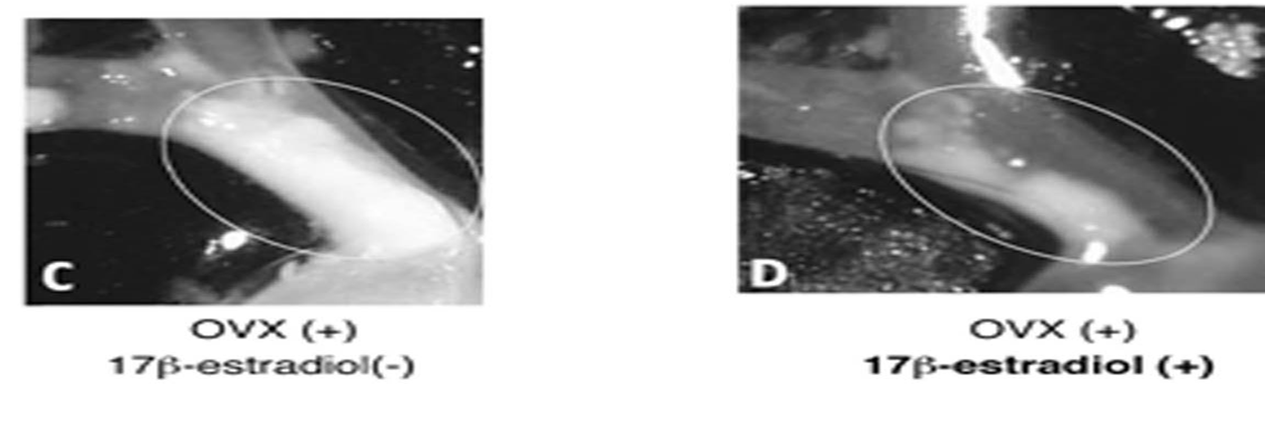 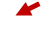 Estradiol (+)
Estradiol (-)
Díaz A, Basurto L. Ginecol Obstet Mex 2016:5
[Speaker Notes: © Copyright Showeet.com – Free PowerPoint Templates]
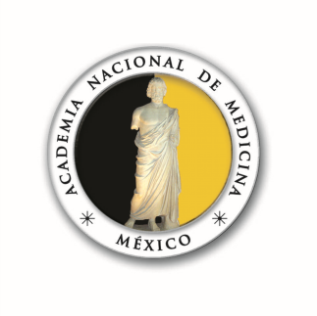 REGULACIÓN HORMONAL DE LA HEMOSTASIA Y EL SISTEMA CARDIOVASCULAR
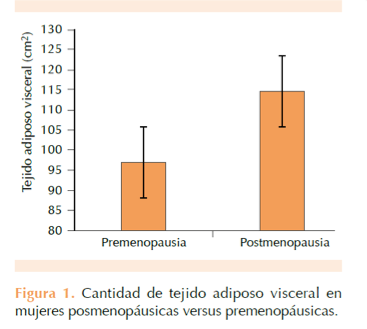 Captación de glucosa 
Resistencia a la insulina
Músculo
Estradiol
Páncreas 
Secreción de insulina 
Apoptosis de células B
Lipolisis
Obesidad visceral
FFA circulante
Hígado
Producción de glucosa
Resistencia a la insulina
Cantidad de tejido adiposo visceral en mujeres posmenopáusicas versus premenopáusicas. 

Ginecol Obstet Mex 2016:5
El aumento del tejido adiposo visceral activa la respuesta inflamatoria en el hígado y tejido adiposo, asociándose además a una mayor producción de citocinas.
Los macrófagos y monocitos son activados, aumentando así localmente la resistencia a la insulina.
Los lípidos y citocinas portales contribuyen a la inflamación hepática.
Kim J, Endocrine J 2014; 1055.
[Speaker Notes: © Copyright Showeet.com – Free PowerPoint Templates]
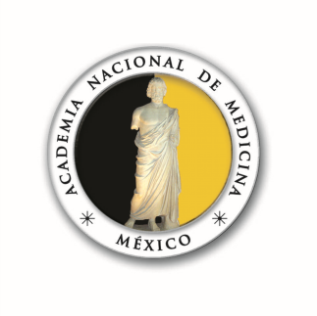 REGULACIÓN HORMONAL DE LA HEMOSTASIA Y EL SISTEMA CARDIOVASCULAR
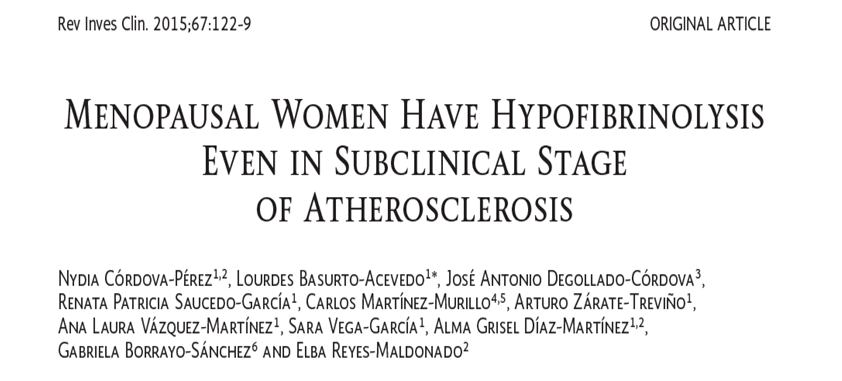 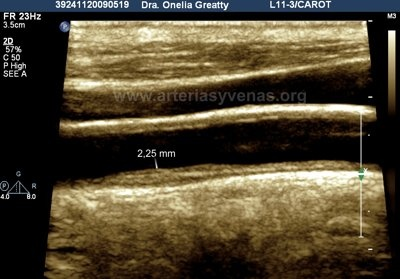 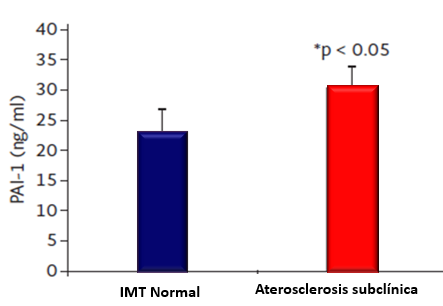 p < 0.05
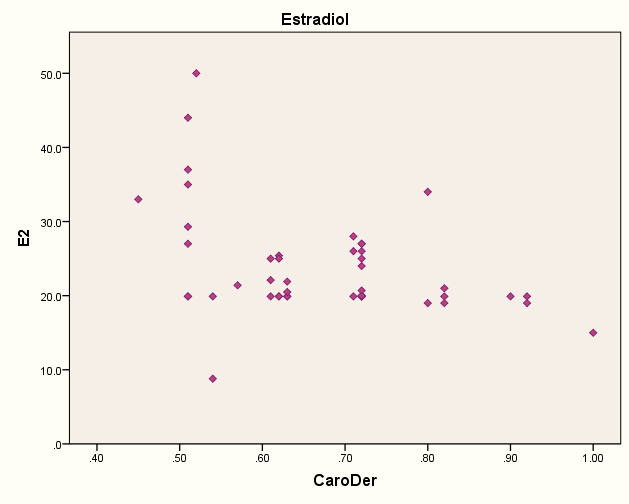 r= -0.326
p<0.05
Estradiol  (pg/mL)
IMT Arteria Carótida (mm)
PREMENOPAUSICAS         POSTMENOPAUSICAS
Concentración de PAI-1 en mujeres con y sin aterosclerosis subclínica.
Grosor de las capas íntima-media (IMT) de la arteria carótida en mujeres pre -  y postmenopausicas.
Relación entre concentración de estradiol y IMT en mujeres postmenopáusicas.
[Speaker Notes: © Copyright Showeet.com – Free PowerPoint Templates]
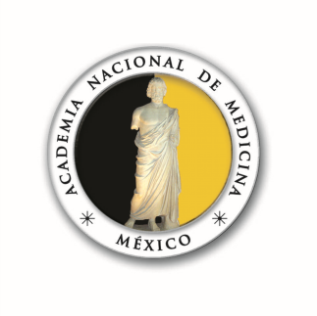 REGULACIÓN HORMONAL DE LA HEMOSTASIA Y EL SISTEMA CARDIOVASCULAR
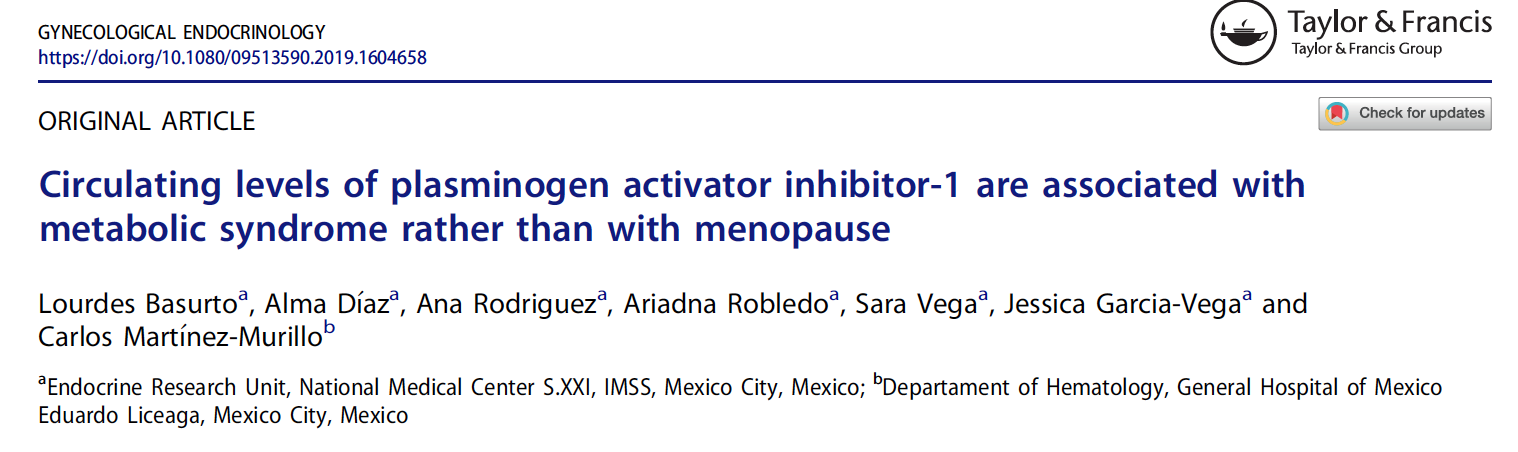 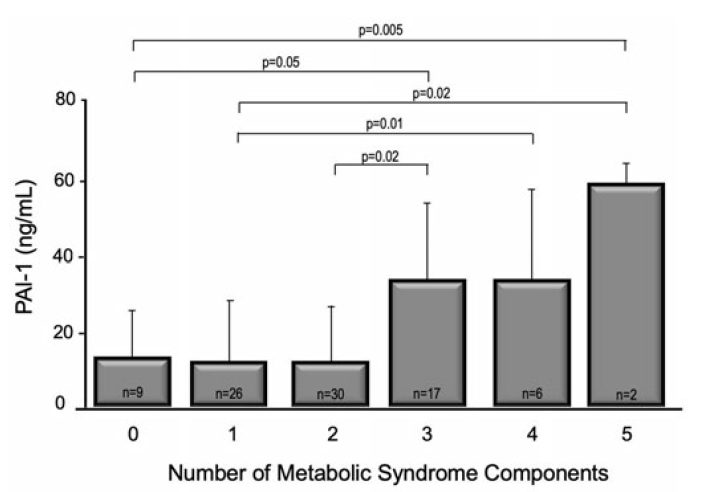 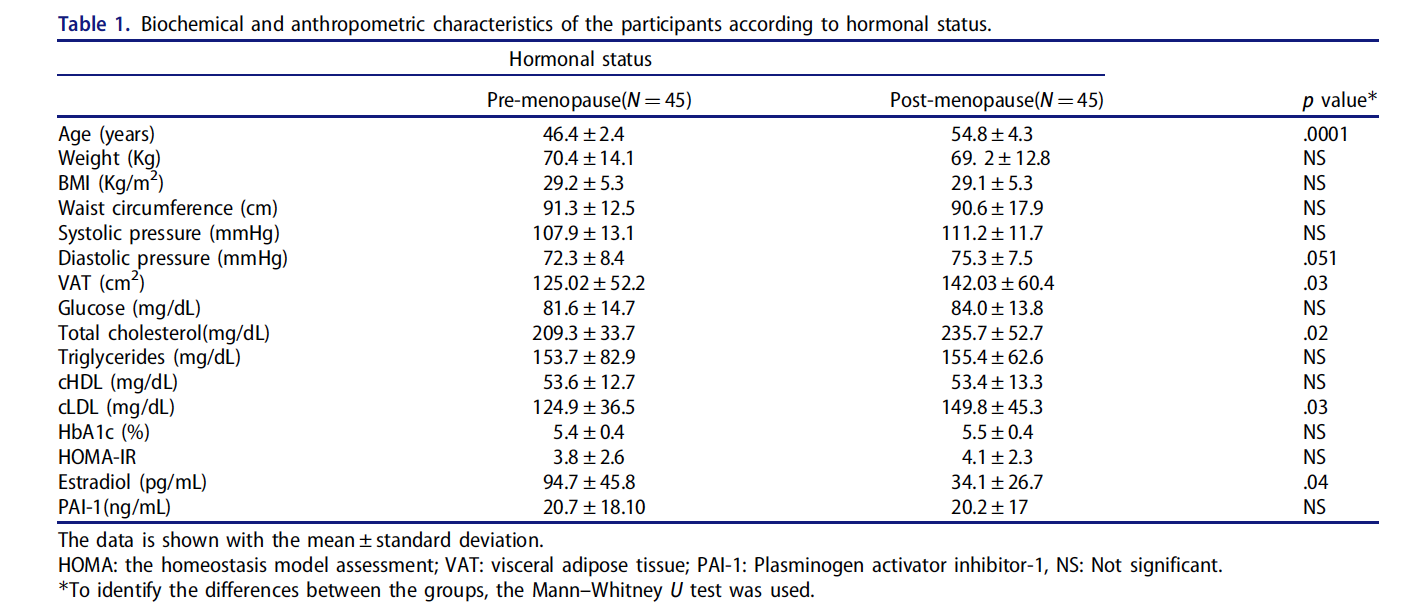 [Speaker Notes: © Copyright Showeet.com – Free PowerPoint Templates]
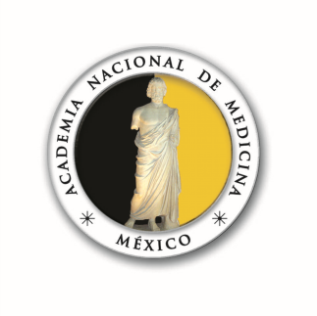 REGULACIÓN HORMONAL DE LA HEMOSTASIA Y EL SISTEMA CARDIOVASCULAR
Terapia Estrogénica.
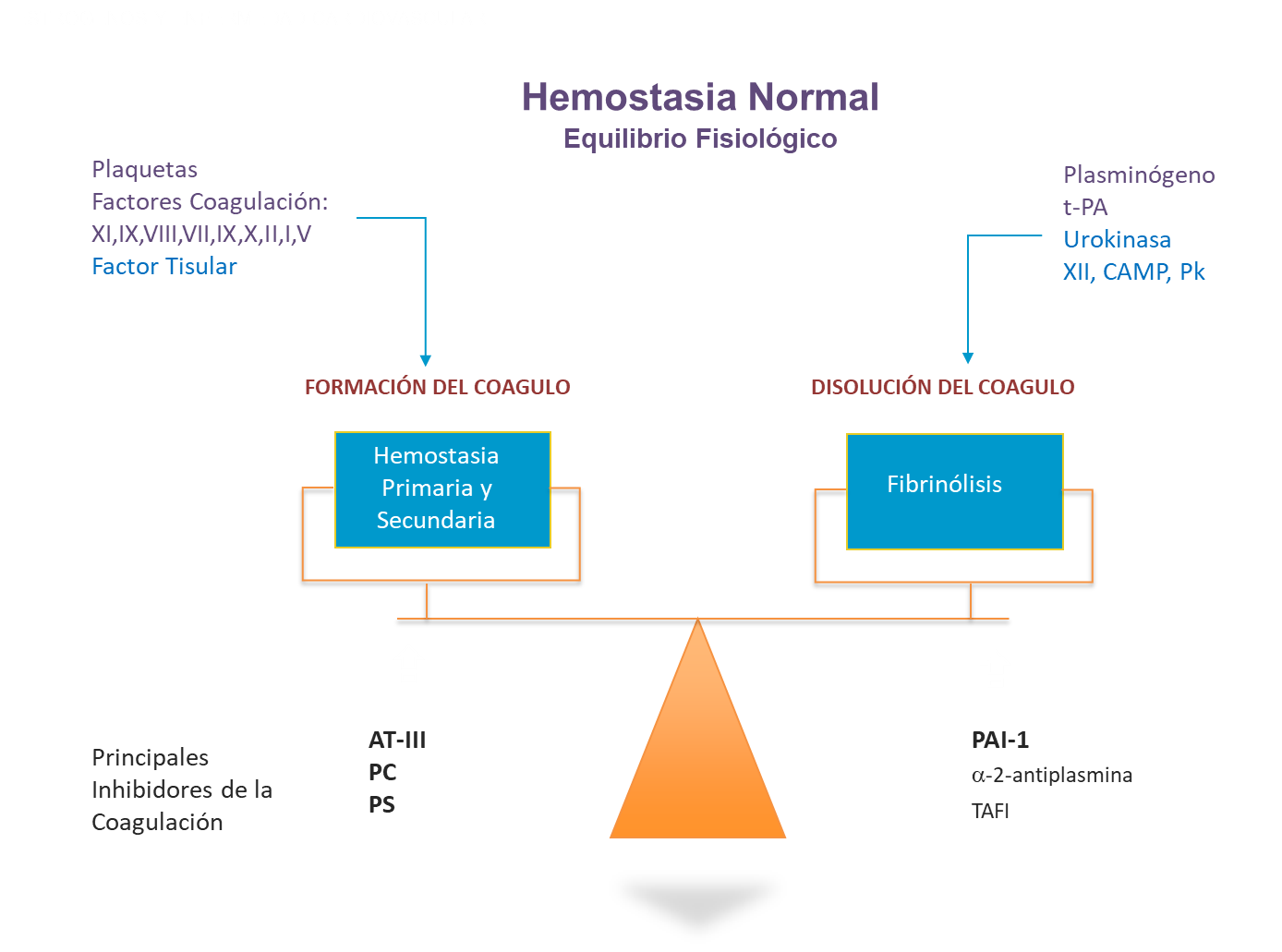 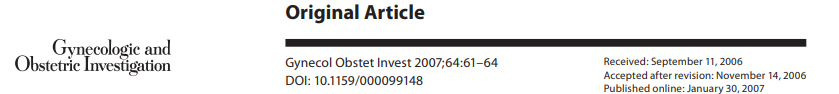 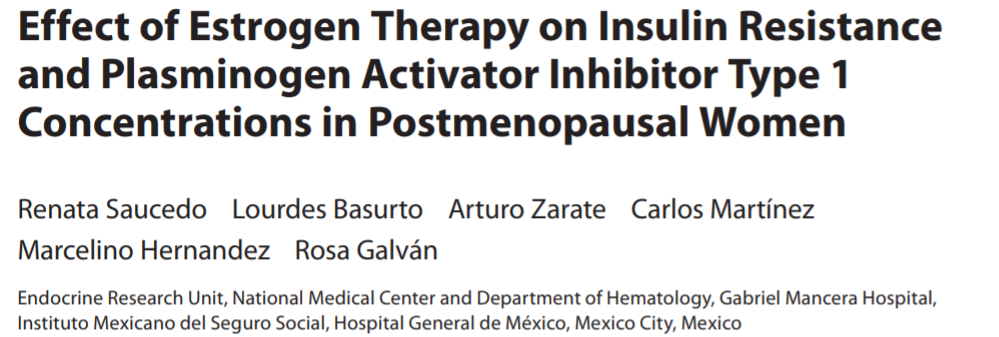 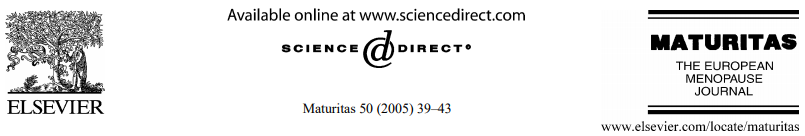 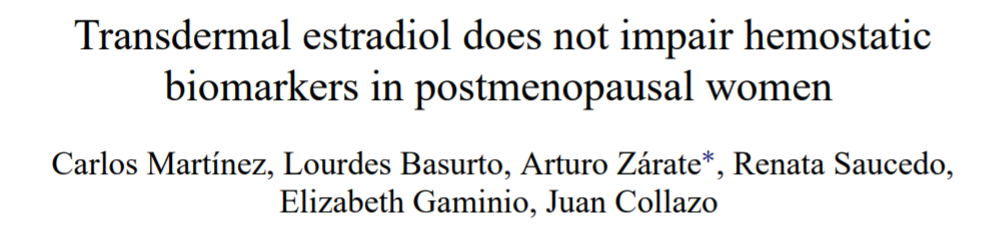 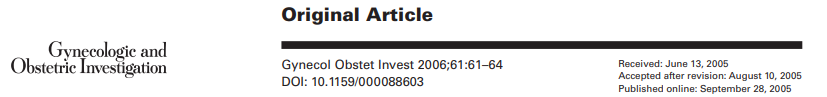 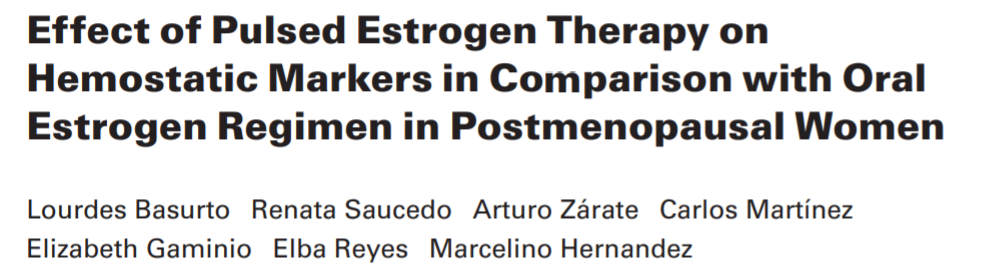 [Speaker Notes: © Copyright Showeet.com – Free PowerPoint Templates]
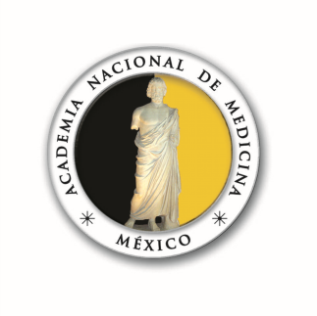 REGULACIÓN HORMONAL DE LA HEMOSTASIA Y EL SISTEMA CARDIOVASCULAR
Terapia Estrogénica.
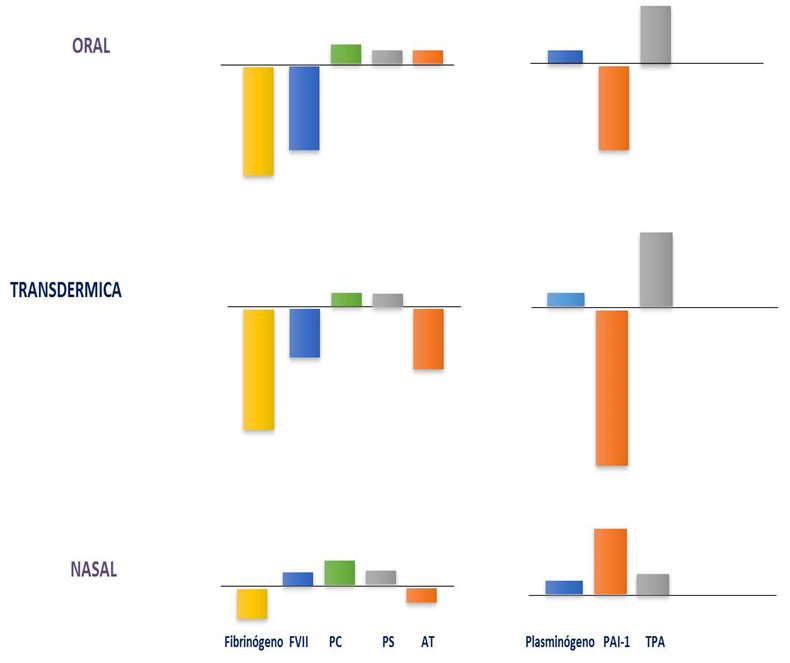 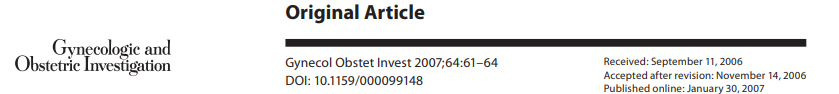 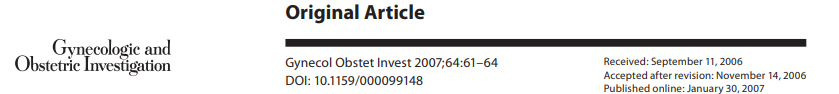 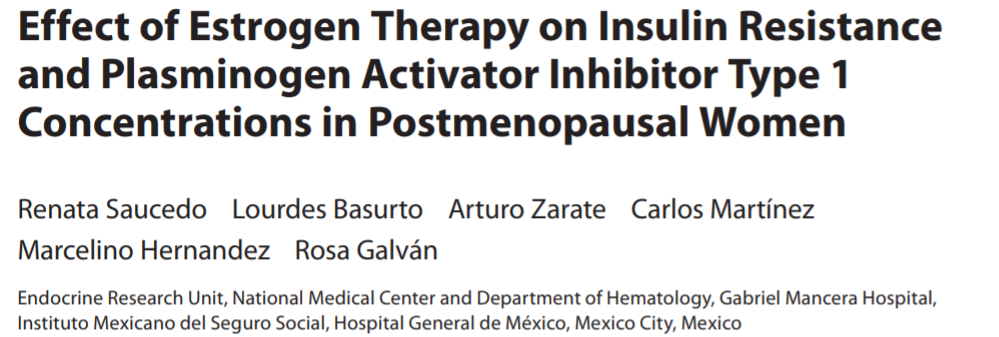 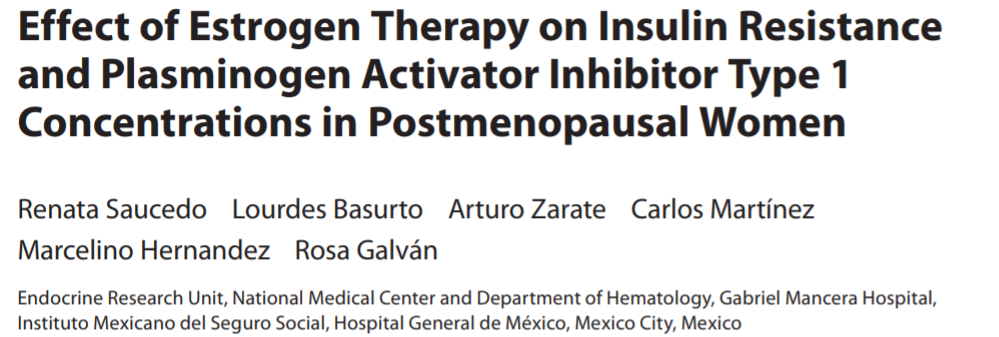 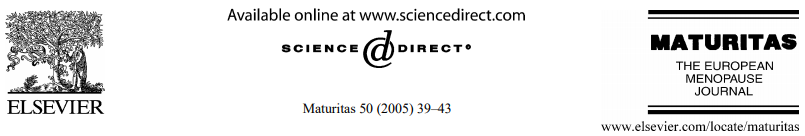 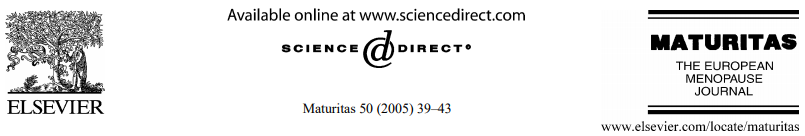 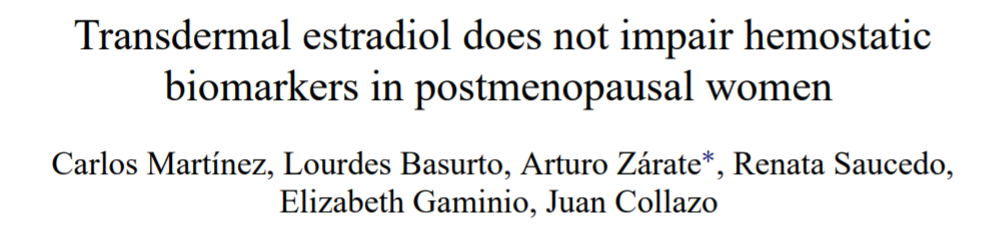 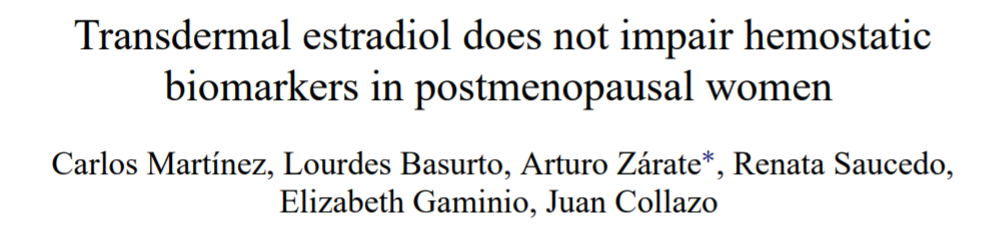 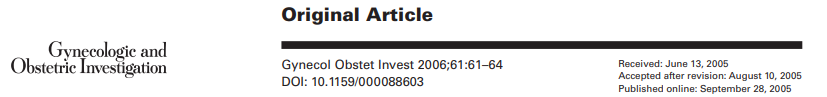 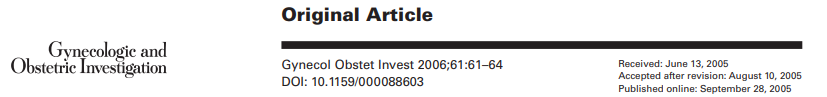 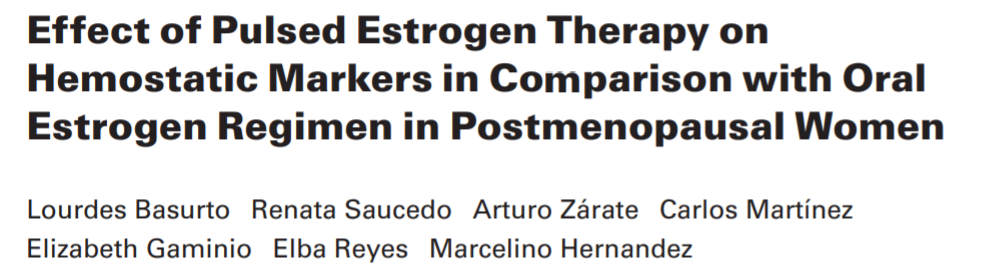 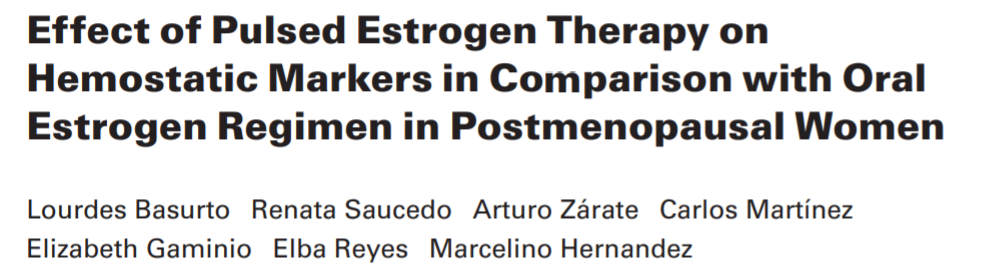 [Speaker Notes: © Copyright Showeet.com – Free PowerPoint Templates]
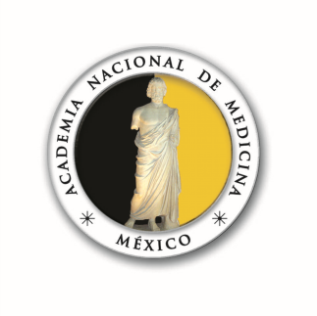 REGULACIÓN HORMONAL DE LA HEMOSTASIA Y EL SISTEMA CARDIOVASCULAR
Terapia Estrogénica.
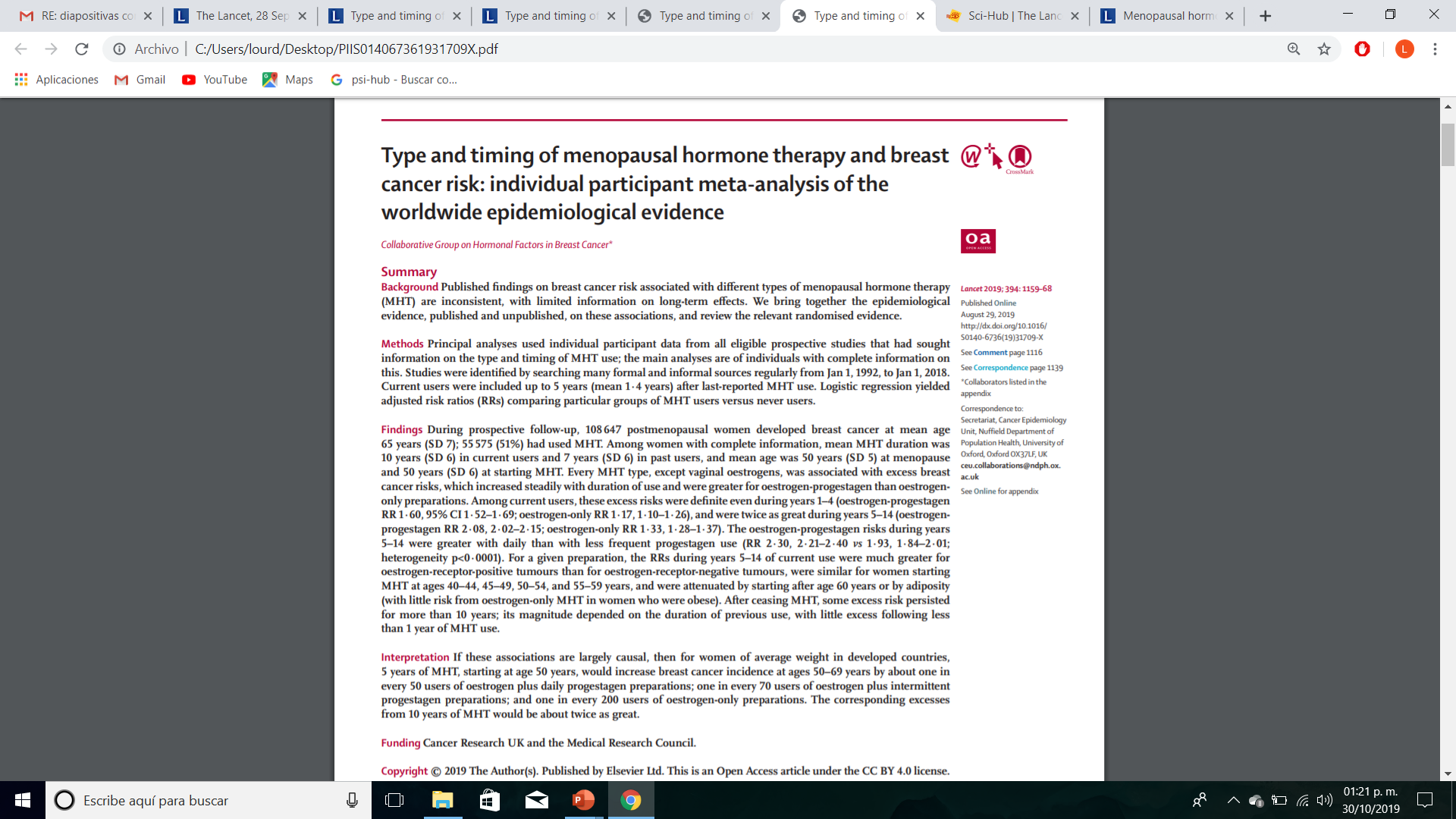 Mortalidad en mujeres con Terapia hormornal.
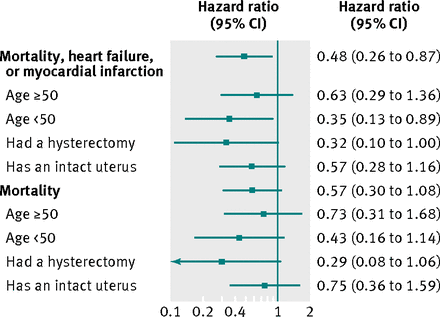 Las mujeres con histerectomia recibieron solo estrógenos, mientras que las mujeres con útero recibieron terapia combinada.
British Med J 2012;345:e6409
[Speaker Notes: © Copyright Showeet.com – Free PowerPoint Templates]
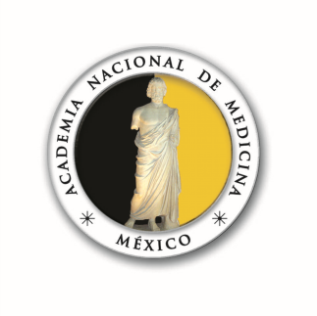 REGULACION HORMONAL DE LA HEMOSTASIA Y EL SISTEMA CARDIOVASCULAR
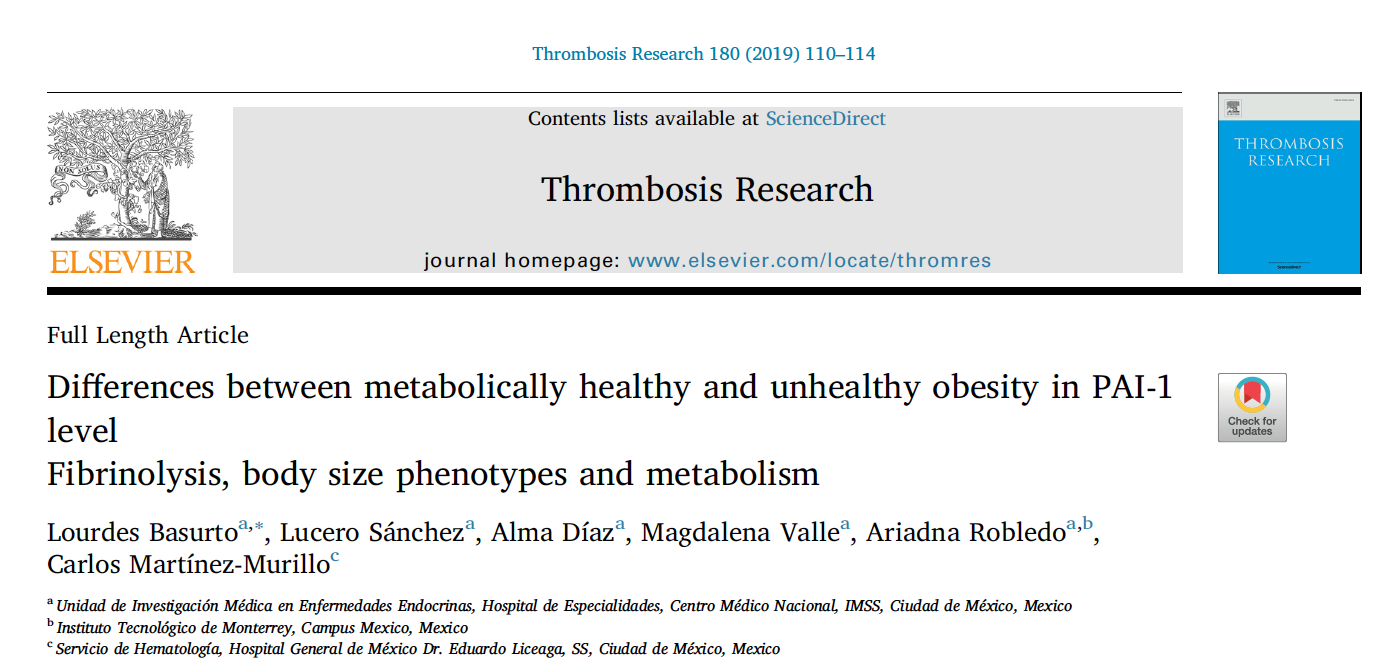 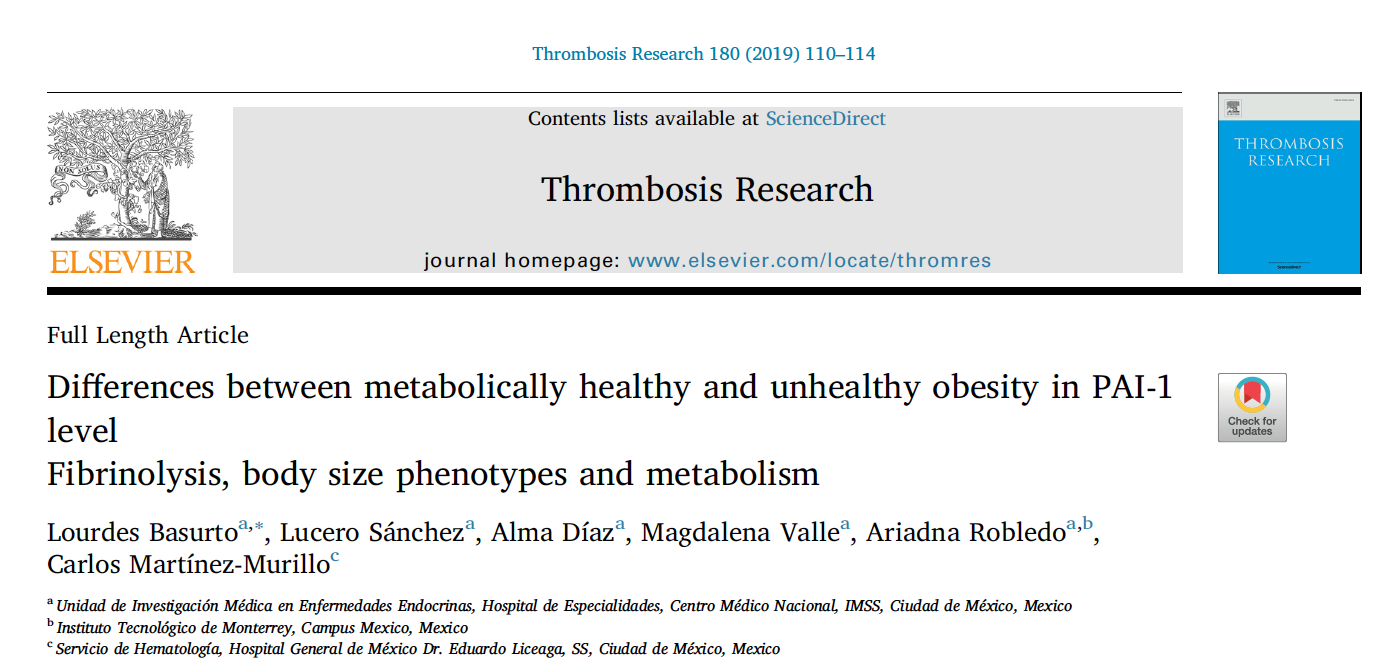 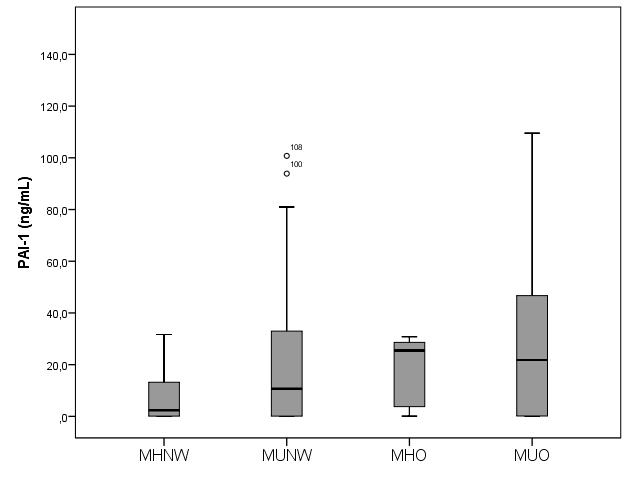 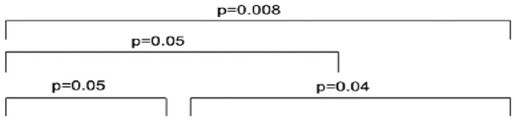 OBESOS
METABOLICAMENTE ENFERMOS
DELGADOS 
METABOLICAMENTE ENFERMOS
OBESOS
SANOS
DELGADOS 
SANOS
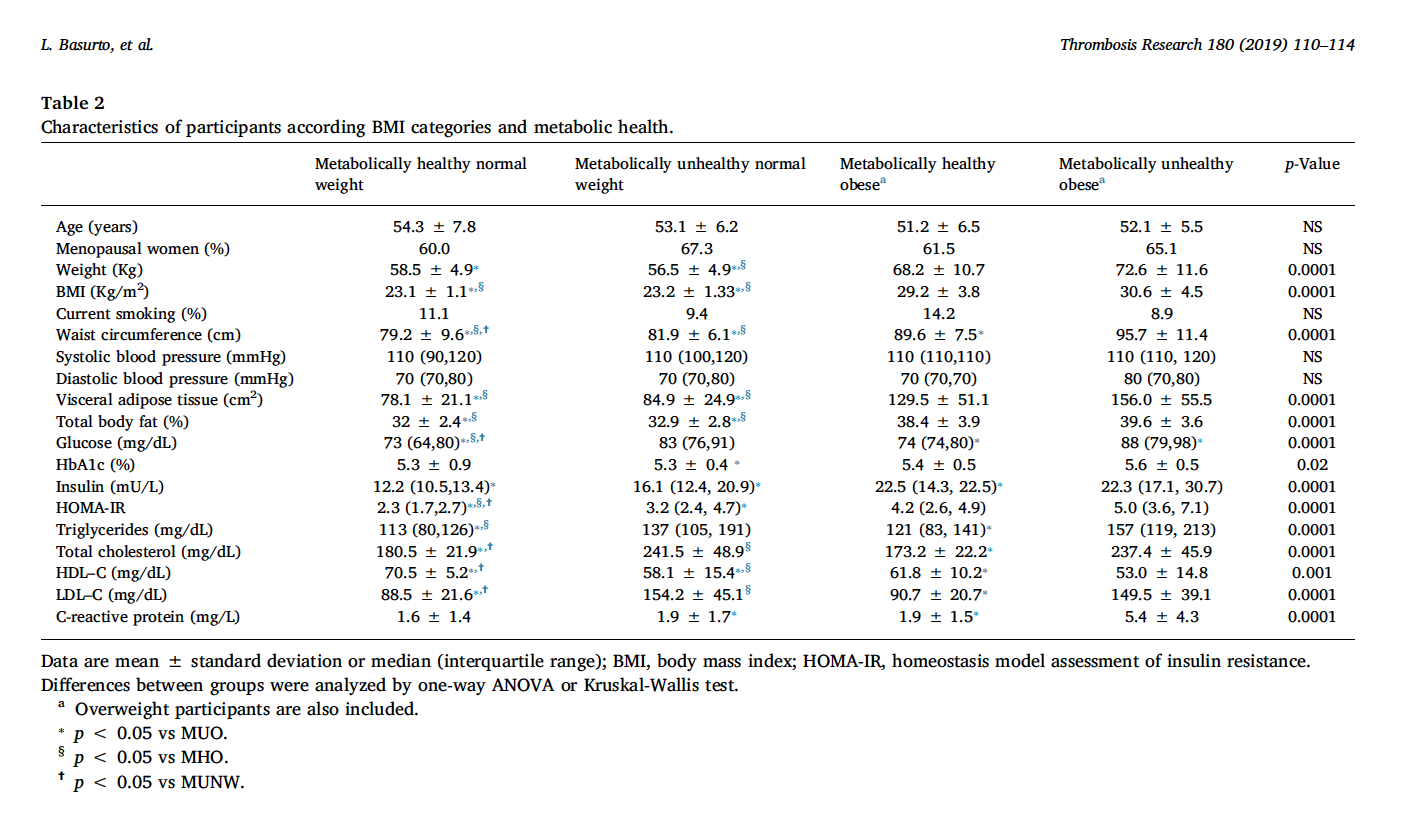 DELGADOS 
METABOLICAMENTE ENFERMOS
OBESOS
METABOLICAMENTE ENFERMOS
OBESOS
SANOS
DELGADOS 
SANOS
[Speaker Notes: Hormonal  de la he mostasia y el Sistema cardiovascular]
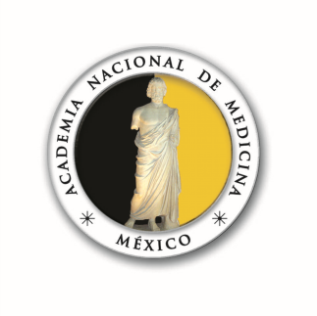 REGULACIÓN HORMONAL DE LA HEMOSTASIA Y EL SISTEMA CARDIOVASCULAR
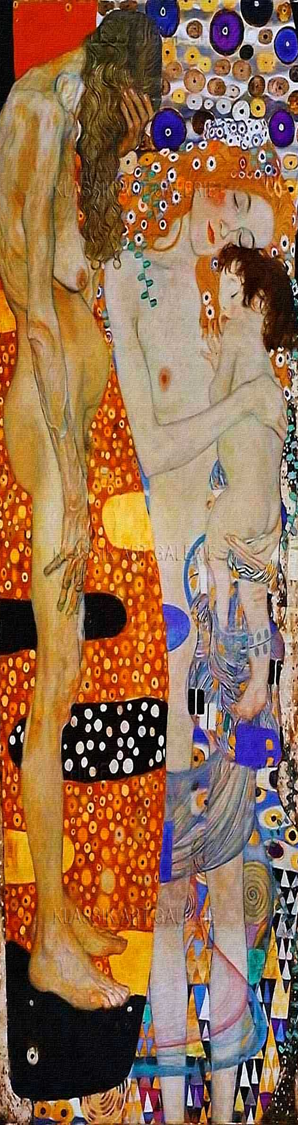 La identificación de los factores metabólicos es relevante desde etapas tempranas de la vida, para reducir la presencia de eventos trombóticos y enfermedad cardiovascular.
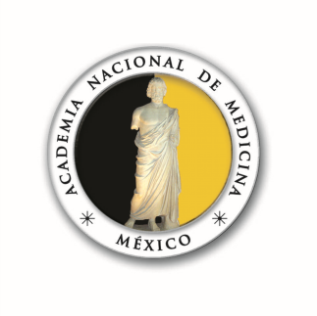 FACTORES METABOLICOS Y ENFERMEDAD CARDIOVASCULAR EN LA MUJER
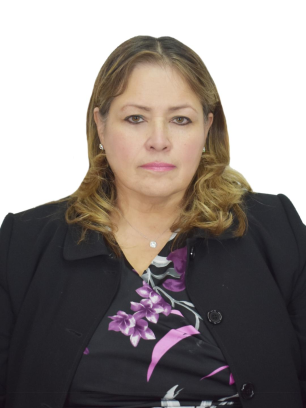 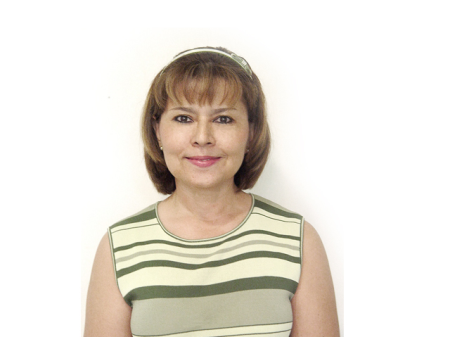 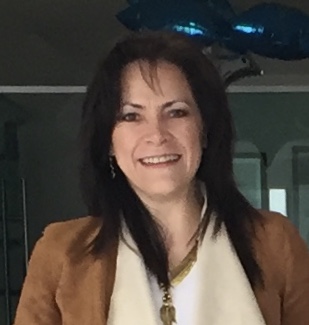 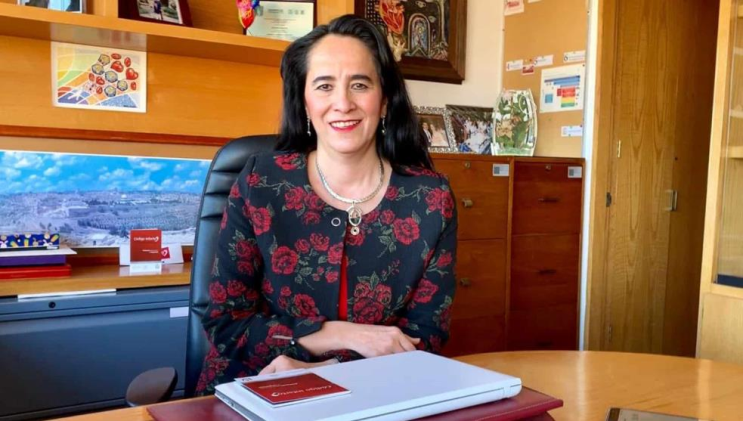 Dra. Alejandra Madrid M.
Dra. Rita A. Gómez D.
Dra. Lourdes Basurto A.
Dra. Gabriela Borrayo S.
Especialista en Endocrinología
Maestría y Doctorado en Ciencias Médicas
Investigadora Titular B
SNI nivel 2
Unidad de Investigación en Enfermedades Endocrinas, IMSS.
Especialista en Endocrinología
Maestría y Doctorado en Investigación Clínica.
 Investigadora Titular B
SNI  nivel 2
Unidad de Investigación en Epidemiología, IMSS.
Especialista en Cardiología
Maestría  y Doctorado en Ciencias Médicas
Investigadora Asociada
SNI nivel 1
Coordinadora del Programa Código Infarto, IMSS.
Especialista en Cardiología
Maestría en Ciencias Médicas
Investigadora Asociada
Coordinadora del Programa de Educación, IMSS.
[Speaker Notes: © Copyright Showeet.com – Free PowerPoint Templates]